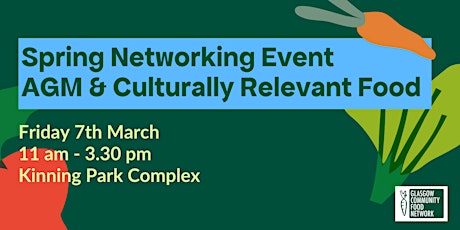 11.00am 	Registration / tea & coffee
11.20am  	Welcome and Introduction 
11.25am 	Land Race Seed Varieties: Okra Cultivation in Scotland  				(Hamshya, Seed Library)
11.45am  	Colonialism through the lens of the potato: Global movements 			of people and food bonanza (Susan, Propagate)
12.15pm 	Growing Gandana in Hamiltonhill Allotments (Mehdi, Glasgow  			Afghan United
12.45pm 	Lunch & Networking
1.30pm 	GCFN AGM
2.00pm 	Discussion tables
2.45pm 	Feedback and close
3.00pm 	Finish
Land Race Seed Varieties: 
Okra Cultivation in Scotland  				
- Hamshya, Seed Library
Colonialism through the lens of the potato: Global movements of people and food bonanza 
- Susan, Propagate
Growing Gandana in Hamiltonhill Allotments 
- Mehdi, Glasgow  Afghan United
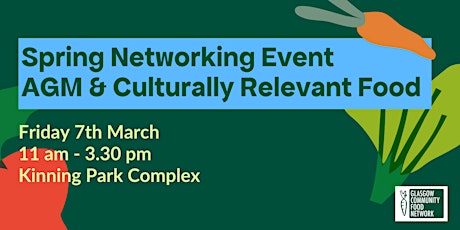 MILK Catering Lunch & Networking
[Speaker Notes: Time Duration Item Who Notes
10:30am 30 mins Setup Board &amp;
Staff

Aim to open doors by 10:50am

11am 20 mins Welcome, arrive, settle,
teas and coffees,
registration

Membership &amp; newsletter sign
up

11:20am 5 mins Welcome and
Introduction

Mary &amp;
Chris

Host to formally open the event
/ Context for morning session
from Chris

11.25am 15mins Seed Library Hamshya Land Race Seed Varieties: Okra
Cultivation in Scotland
11.45am 30mins Propagate Susan Colonialism through the lens of
the potato: Global movements
of people and food bonanza
12.15pm 30mins Glasgow Afghan United Mehdi Growing Gandana in
Hamiltonhill alottments

12:45p
m
45mins Lunch &amp; networking NA

1:30pm 30mins
(max)

AGM Board led

2pm 45 mins Discussion tables
(loosely structured)

Board &amp;
staff to
host

We can signpost attendees to
Jenny’s Full of Beans table and
Judy’s potato booklets +
notepad paper to share
needs/wants/resources

2:45pm 15mins Feedback and close Chris &amp;
Board
member

3pm Event closes/Cleanup]
Glasgow Community Food Network
Annual General Meeting 
 2025

 	Board Recruitment Progress
 	Financial Report
 	GCFN Activity Overview
Financial Report

     John Meechan, GCFN Treasurer
Core Activity

Networking events
Today - Culturally Relevant Food & AGM
Nov 24 - City Food Plan Network & Development Day
Jun 24 – Regional Event supported by Public Health Scotland
Apr 24 – Cash First in a Community Setting & Delve findings

Newsletters
Community Food National Reference Group
Food Climate Action Project

Transformative Evaluation report will be released next month highlighting stories of change by community members who have engaged in our community activities
Commissioned and published a research report on the state of food waste management in Glasgow; exploring ways to support the Council in actualising the recommendations in the report for improving food waste management in Glasgow
Funded 10 community groups to establish a network of community-based composting infrastructure
Offering £15K to projects over next quarter to trial and grow community-led multidisciplinary food and climate initiatives (apply by March 10th with your idea!)
Wrapped up the Full of Beans Campaign in partnership with Glasgow Food Policy Partnership and planning for a launch of Full of Beans 2.0, focusing on the diversity of bean uses and preparations throughout different cultural cuisines
Launching a 6-week How-to-Grow course over the Spring in partnership with the Wash House Garden
Cash First activity

Recommendations on Delve Cash 1st report for understanding Cash First
Action profiles being produced
Getting people training to add to ALISS Map
Put out survey to get people training
Coproducing reducing stigma info
Scottish Food Coalition

Part of the SFC Operational team
Promoting and supporting development of work to shape the Good Food Nation Act
Discussion Tables
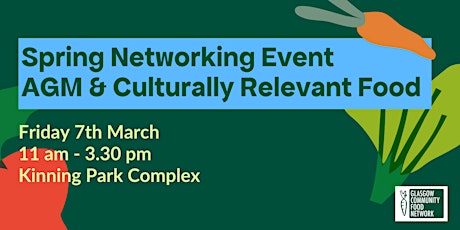 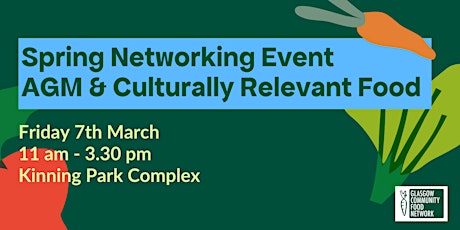 Feedback
 Thank you!!